Project 1: IoT-enabled smart mobility devices for aging and rehabilitationREU Students: Laura Figueroa, Myat WinFaculty mentor(s): Dr. Turgut & Dr. Bӧlӧni
Week 3 (June 1 – June 4, 2021)

Accomplishments:
Processed both datasets from last week (243 pictures)
Successfully extracted variables (dictionary with the rectangle size, coordinates, labels, and certainty)    to .csv

Problem & Solutions
Most of this week’s problems revolved around technical issues and digesting the program
Consulted with PhD students 
Processing all data takes long
Extracting data from each processed image was challenging

Plans for next week:
Manually measure distance and eventually train the model
Make adjustments to better detection algorithms by processing the dataset 
Add more weights (wall, door, stair, elevator, trash can)
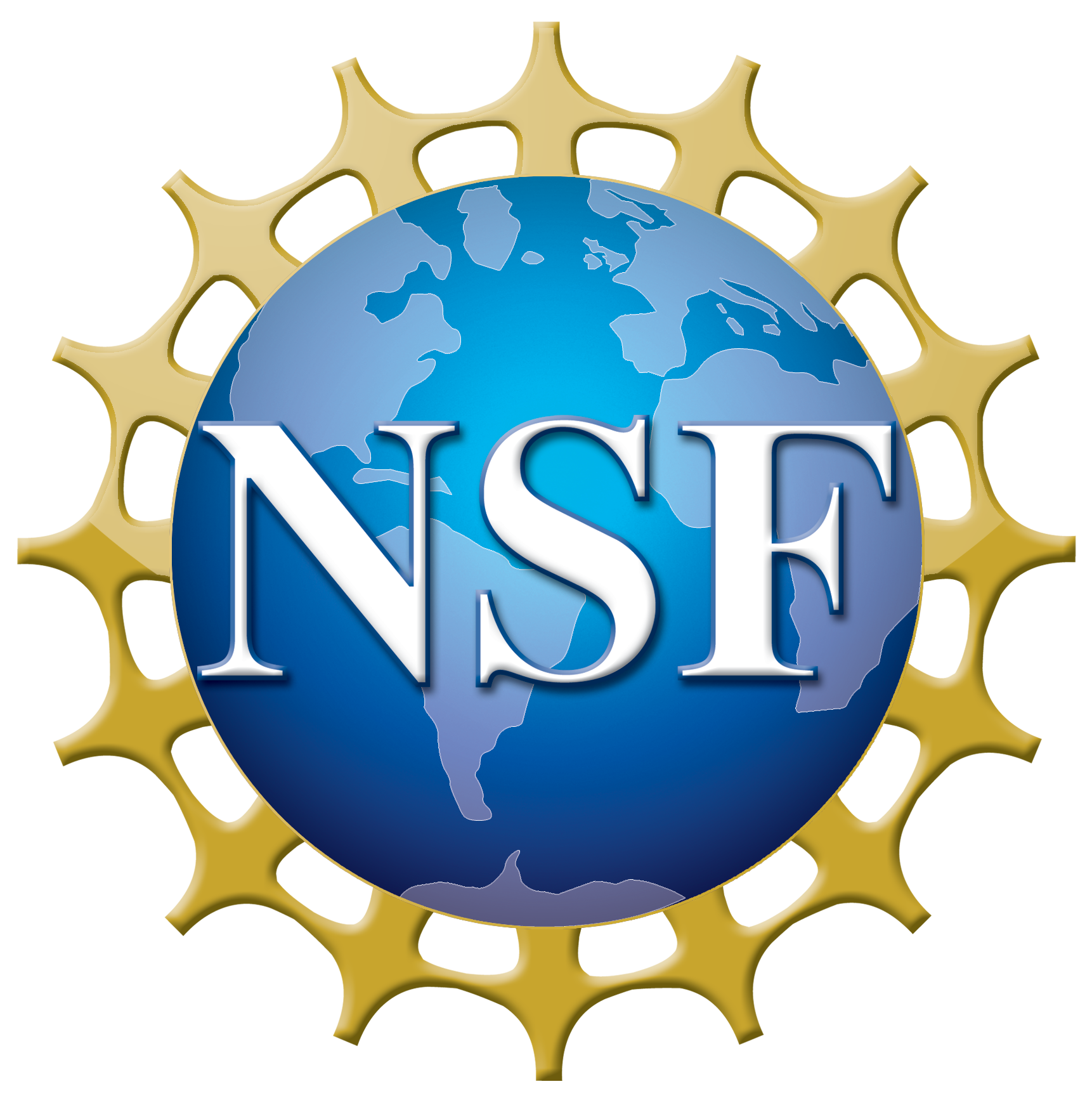 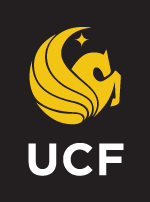 NSF REU Research Experience on Internet of Things 2021
Objection detection Testing
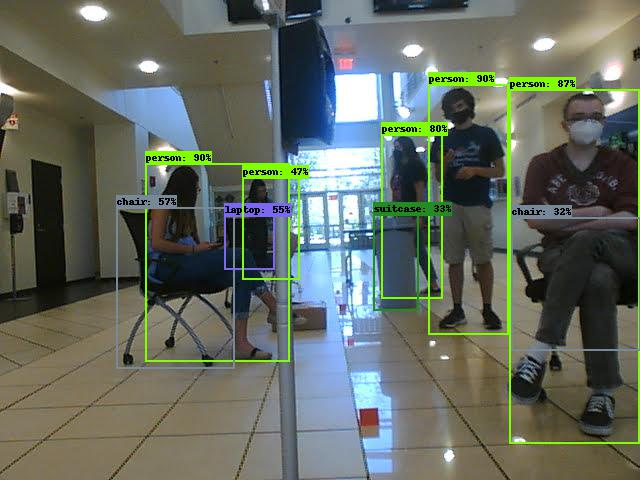 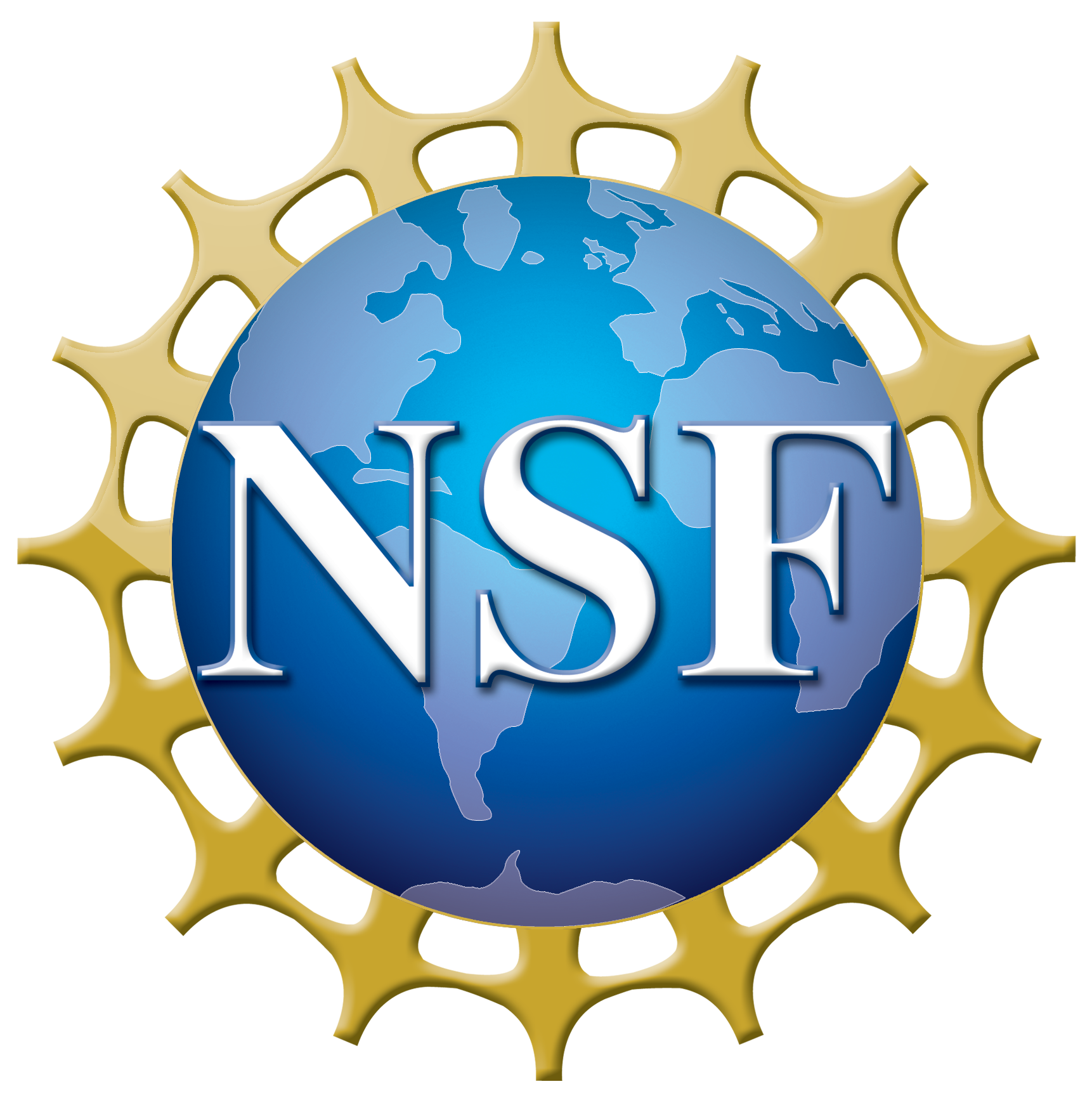 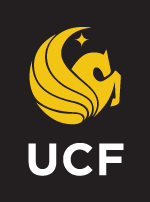 NSF REU Research Experience on Internet of Things 2021
Objection detection Testing
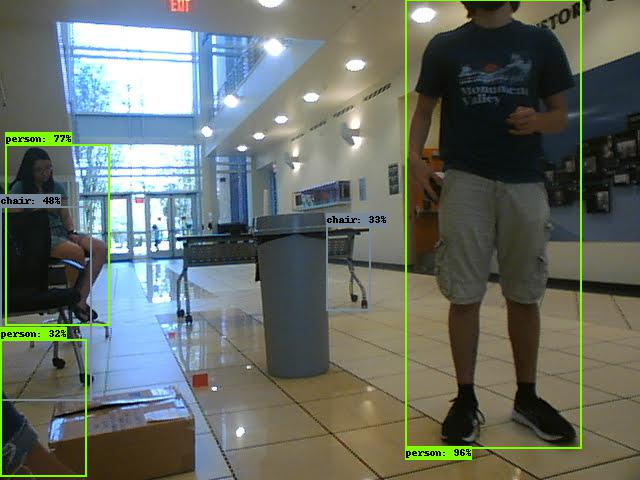 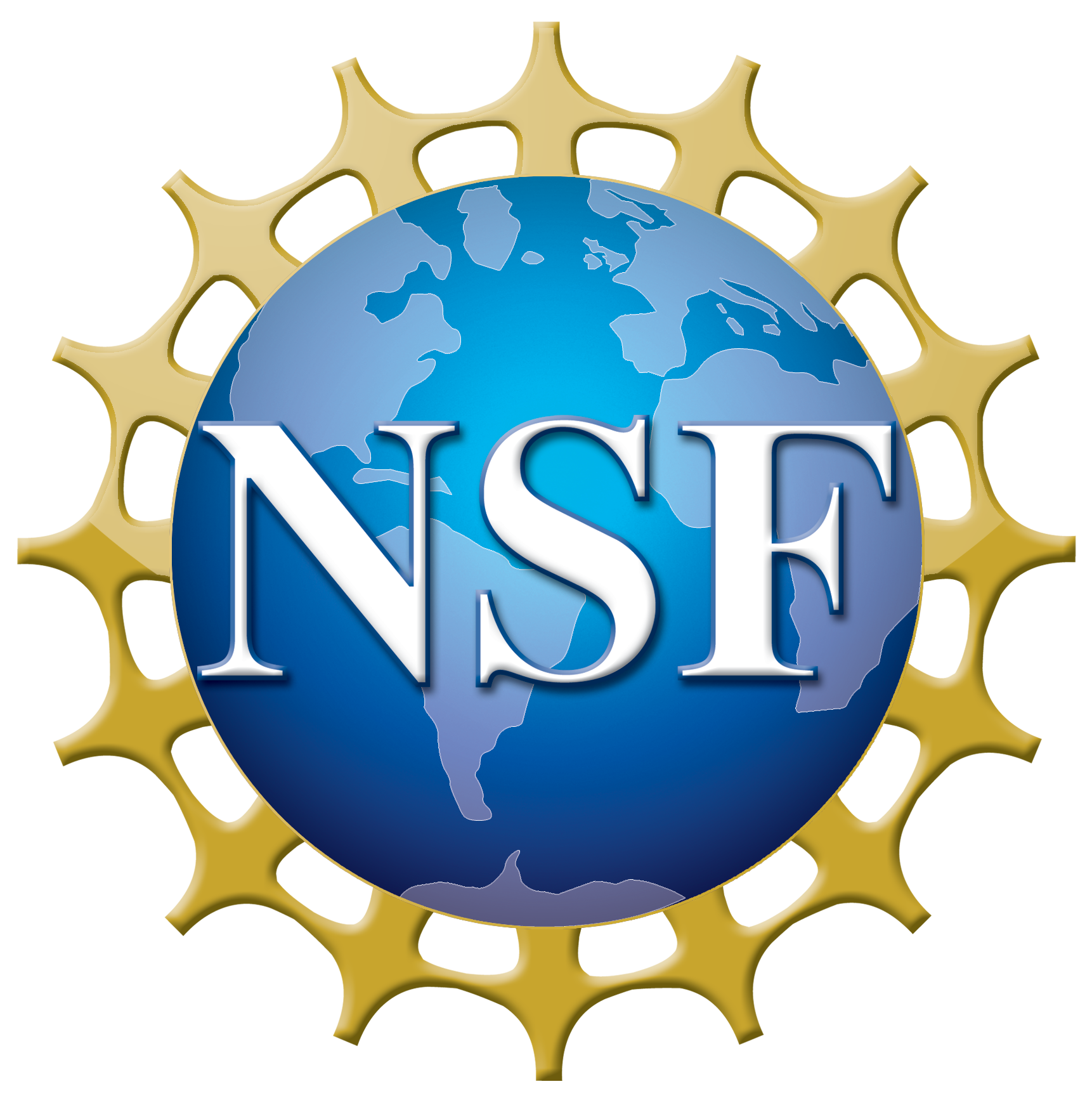 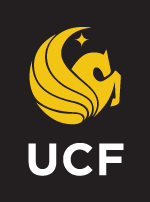 NSF REU Research Experience on Internet of Things 2021